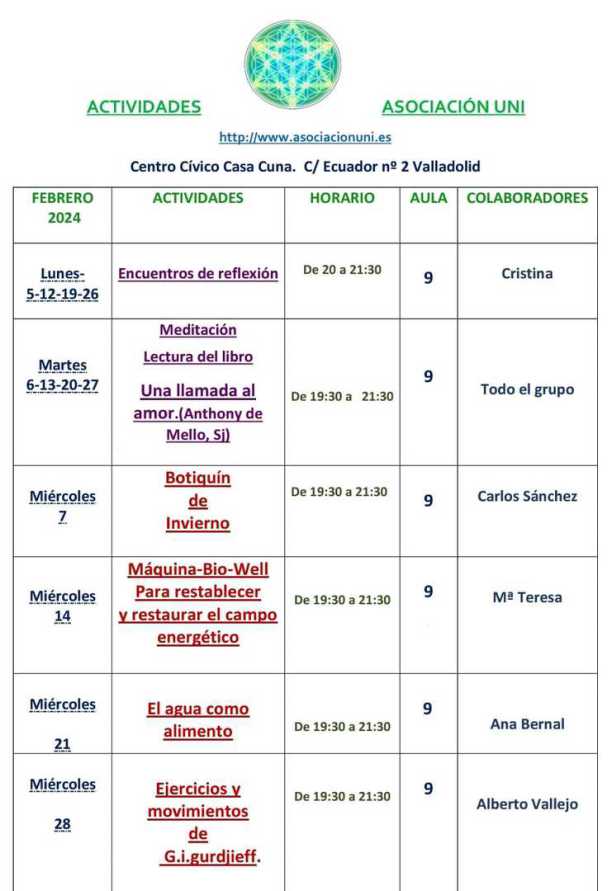 Carlos Sánchez
OBJETIVOSSer soberanos en nuestra saludAdquirir la confianza suficiente para empezar autilizar la NaturopatíaReflexionar sobre algunos aspectos clave de salud y enfermedadConocer los remedios Naturistas más frecuentemente
Carlos Sánchez
EDUCADORES DE LA SALUD  ¿Cómo se puede ayudar a esta persona a avanzar hacia una mejor salud?Salutogénesis
Carlos Sánchez
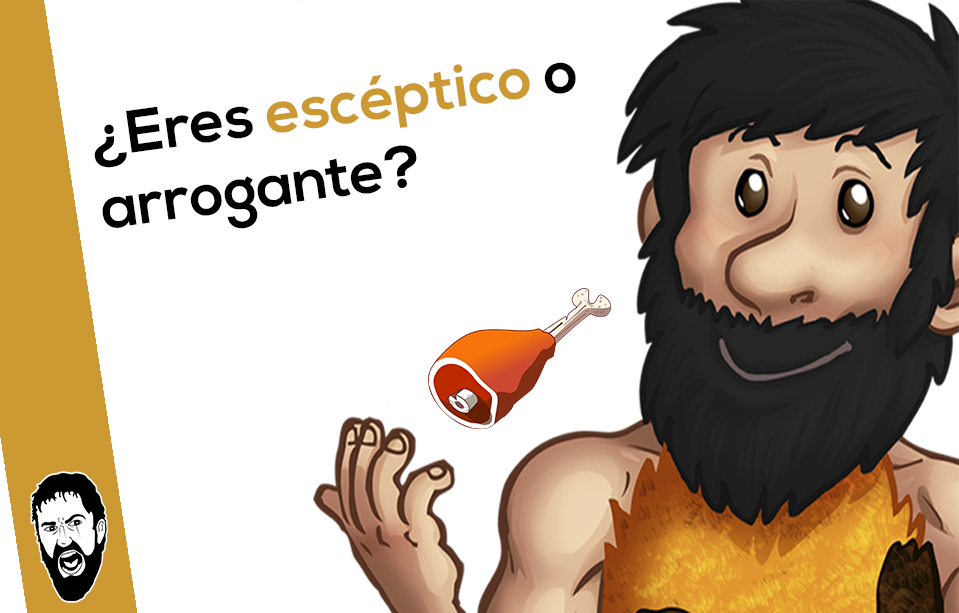 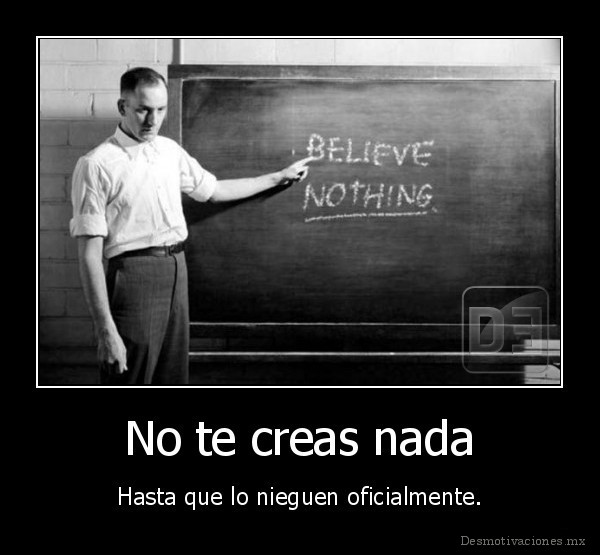 ONES
Las creencias nos estancan, las experiencias nos transforman.
Carlos Sánchez
Todos no somos iguales
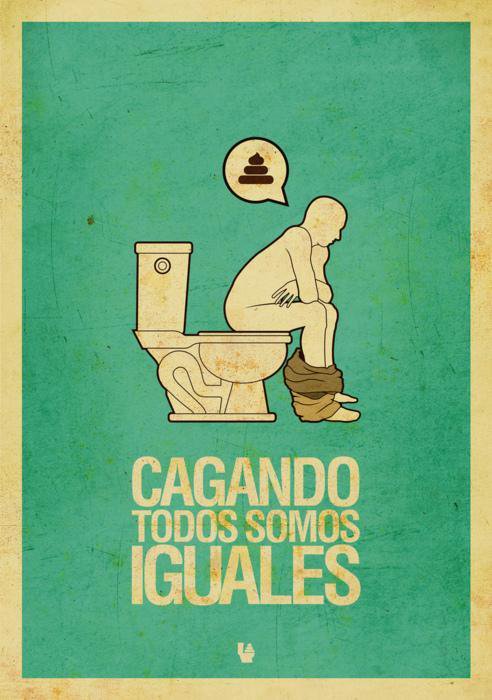 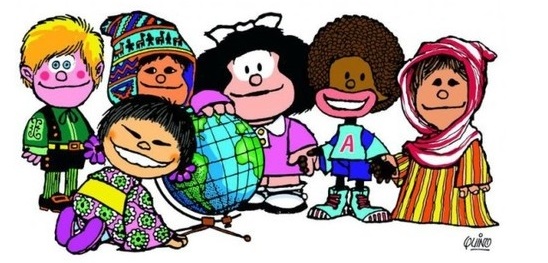 Carlos Sánchez
¿En que nos centramos?
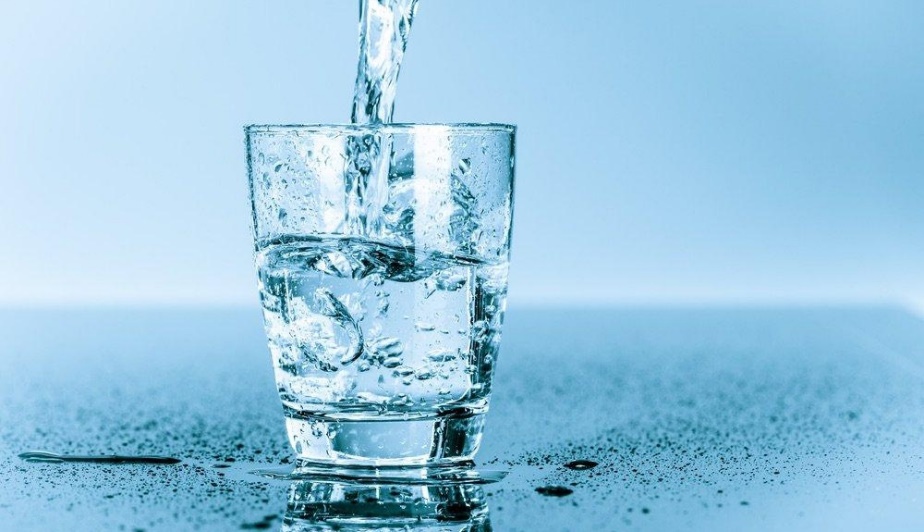 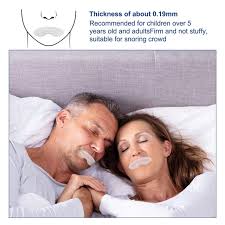 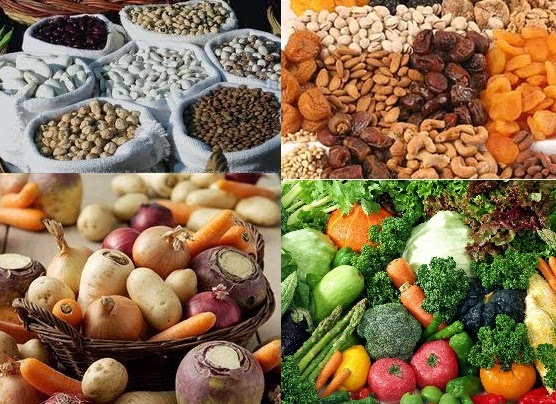 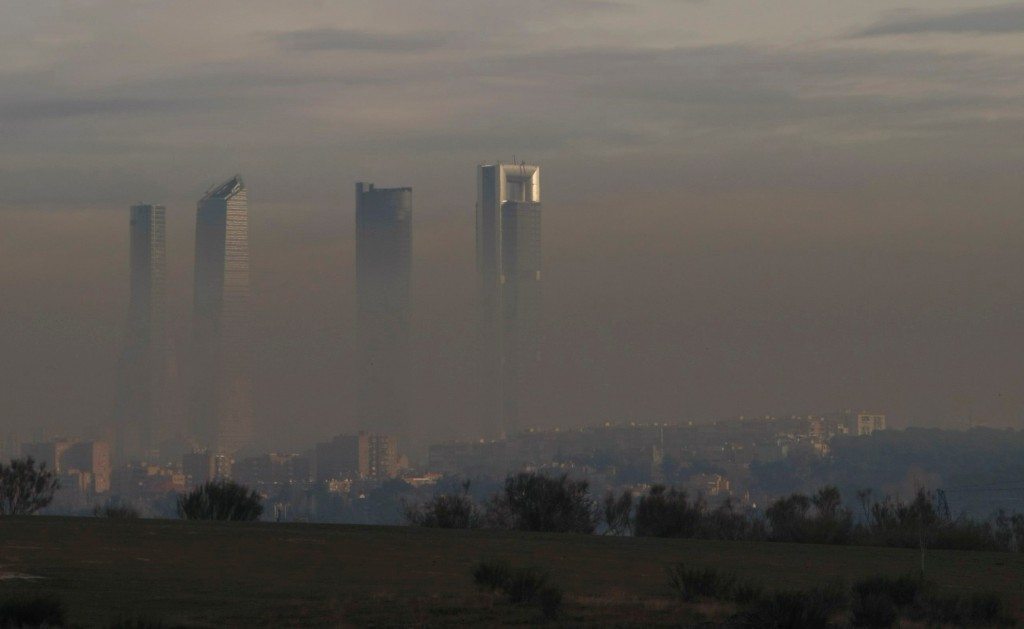 Carlos Sánchez
Estudios científicos estima que tenemos unos 60.000 pensamientos diarios y la mayoría son negativos, repetitivos y del pasado.
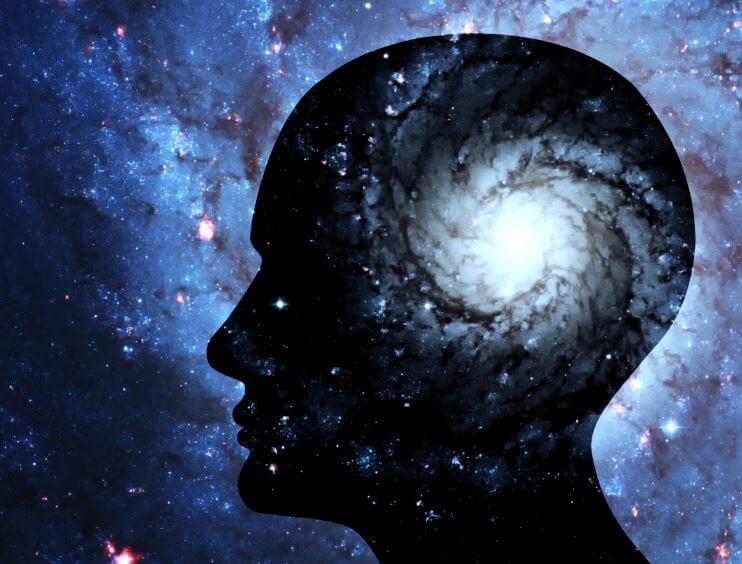 Carlos Sánchez
¿Qué es la Naturopatía ?La Naturopatía es una ciencia de la salud basada en la evidencia, con un cuerpo de conocimientos, bases, tecnología, epistemología, praxiología y filosofía propia.
El sometimiento al principio de primun non nocere. Curar sin dañar .

Capacidad curativa de la naturaleza o “vis medicatrix naturae”.
El cuerpo es un sólo organismo y la vida una sola función.

El reconocimiento de las enfermedades agudas como parte del proceso natural de curación; proceso que debe ser respetado y encauzado.
Carlos Sánchez
Louis Pasteur ( 1822-1895) y Antoine Béchamp (1816-1908), dos científicos franceses, proponen dos explicaciones diametralmente opuestas sobre la enfermedad. 

Pasteur sugirió la teoría de los gérmenes: son los microbios los que producen enfermedades. 

Béchamp presentó la teoría celular: son las enfermedades las que vuelven patógenos a los microbios. 

              El primero se hizo famoso, el segundo cayó en el olvido.
Carlos Sánchez
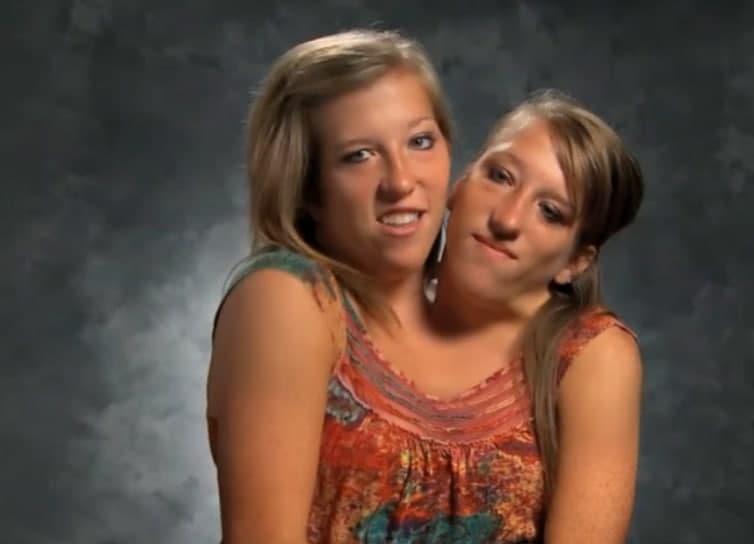 Carlos Sánchez
La teoría de la infección microbiana tirada por la borda 🔬Si bien Abby y Britanny nacieron con un solo cuerpo, dos corazones, dos columnas unidas por la pelvis, cuatro pulmones, tres riñones, una caja torácica, un hígado y tres brazos. Pero de la cintura para abajo, todos los órganos son compartidos, incluyendo el sistema circulatorio, sistema nervioso (parcialmente), el sistema reproductivo, los intestinos y la vejiga.El problema es que este caso tira por la borda la teoría de la infección microbiana Porque aunque entre ellas puedan contagiarse, por lo general, CUANDO UNA SE ENFERMA, LA OTRA NO LO HACE. De hecho, Brittany ha sufrido dos veces neumonía mientras que Abby no.Si la teoría de la #infección microbiana fuera cierta, ambas mujeres deberían sufrir siempre las enfermedades, puesto que el supuesto microbio "patógeno" circula por la misma sangre compartida por ambas.
Carlos Sánchez
¿Quién tenía razón?
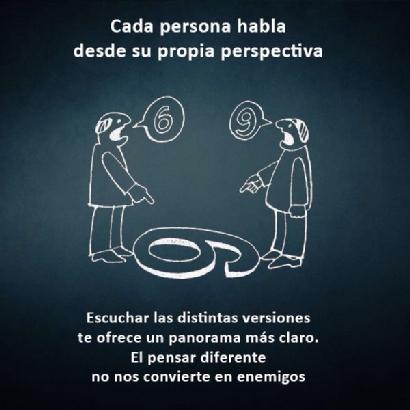 Carlos Sánchez
¿Qué es la enfermedad?La enfermedad no es lo contrario a la salud, es en cambio una reacción correcta del organismo ante una situación anormal. Es a la vez protesta y aviso de nuestro cuerpo a nuestra consciencia mental.
Curar viene del latín curare que significa cuidar, y por lo tanto curarse es cuidarse.
Carlos Sánchez
¿Disfunción o adaptación?
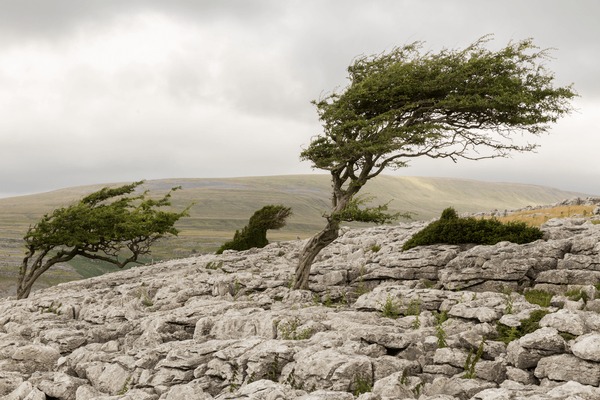 Carlos Sánchez
Nuestra visión de los procesos
Multifactorial
Conflicto emocional
Desnutrición
Toxemia
Carlos Sánchez
El mantenimiento de la teoría de la toxemia como principal causa de enfermedad. 

En el naturismo el tratamiento de base inespecífico es, sin duda, el más importante a medio y largo plazo, aunque no se descarta un tratamiento sintomático que ayude a aliviar las molestias que se producen en un momento determinado. 

La confianza en los agentes naturales para la curación de los enfermos. 

La regulación de la vida humana conforme a las leyes de la naturaleza y del universo. 

Utilizar el remedio más simple y menos agresivo posible. 

Respetar el ritmo corporal. 

Las crisis depurativas son las que conducen a la salud.

             Descansar antes que medicar. 


            NO HAY ENFERMEDADES SÓLO HAY ENFERMOS
Carlos Sánchez
Crisis curativaLas crisis de desintoxicación por lo tanto son intentos curativos del organismo. No intentaremos, desde el Naturismo, tratar o eliminar el catarro o la diarrea, porque son esas reacciones, guiadas por la inteligencia del organismo, son las que verdaderamente nos curan.
Las crisis de desintoxicación por lo tanto son intentos
          curativos del organismo.
Carlos Sánchez
La enfermedad crónicaCuando con los diferentes y múltiples tratamientos impedimos la respuesta del cuerpo guiadapor su propia inteligencia en forma de crisis de desintoxicación y regeneración, mal llamadasenfermedades agudas, “frenamos” el proceso curativo. Aparece la enfermedad crónica.Con el tiempo este mismo desequilibrio puede pasar a cualquier otro órgano del cuerpo, ycometiendo un grave error de diagnóstico lo consideraremos como otra enfermedad, como sinada tuviese que ver con el proceso anterior.Desgraciadamente, la persona sin hacer caso a los síntomas y lo que le indican, los trata conmedicamentos, hasta conseguir silenciar al cuerpo. El organismo deja de sentir o disminuye sucapacidad de sensación y sus protestas, mientras la enfermedad continúa.
de aquellos polvos vienen estos lodos
Carlos Sánchez
Principios fundamentales de la Ley de Hering

“La mejora y la curación se producen desde dentro hacia fuera”

“Los síntomas desaparecen desde arriba hacia abajo”

“Las molestias van desde un órgano importante a otro menos importante”

“Los síntomas desaparecen en el orden inverso a su aparición”

“La mejora y la curación se producen desde el interior del organismo hacia fuera”
Carlos Sánchez
¿Que hacer cuando empiezo a tener síntomas ?
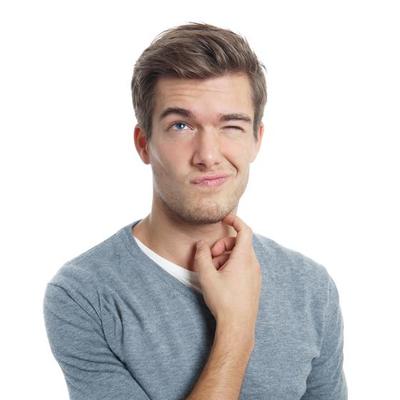 Carlos Sánchez
A Y U N O
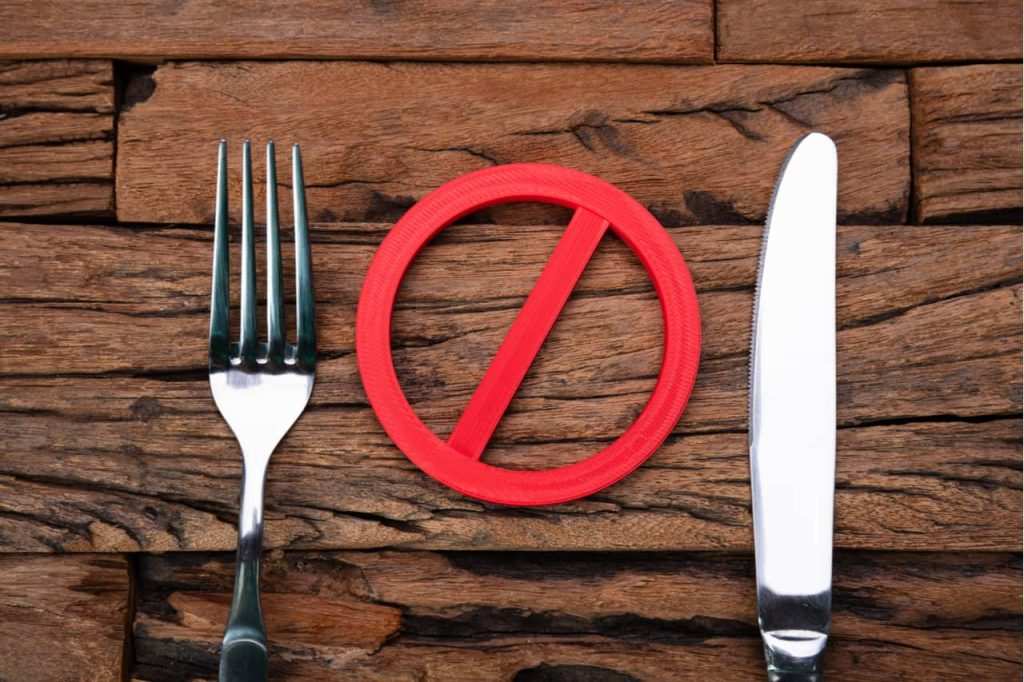 Carlos Sánchez
Monodieta de manzana, plátano, etc.
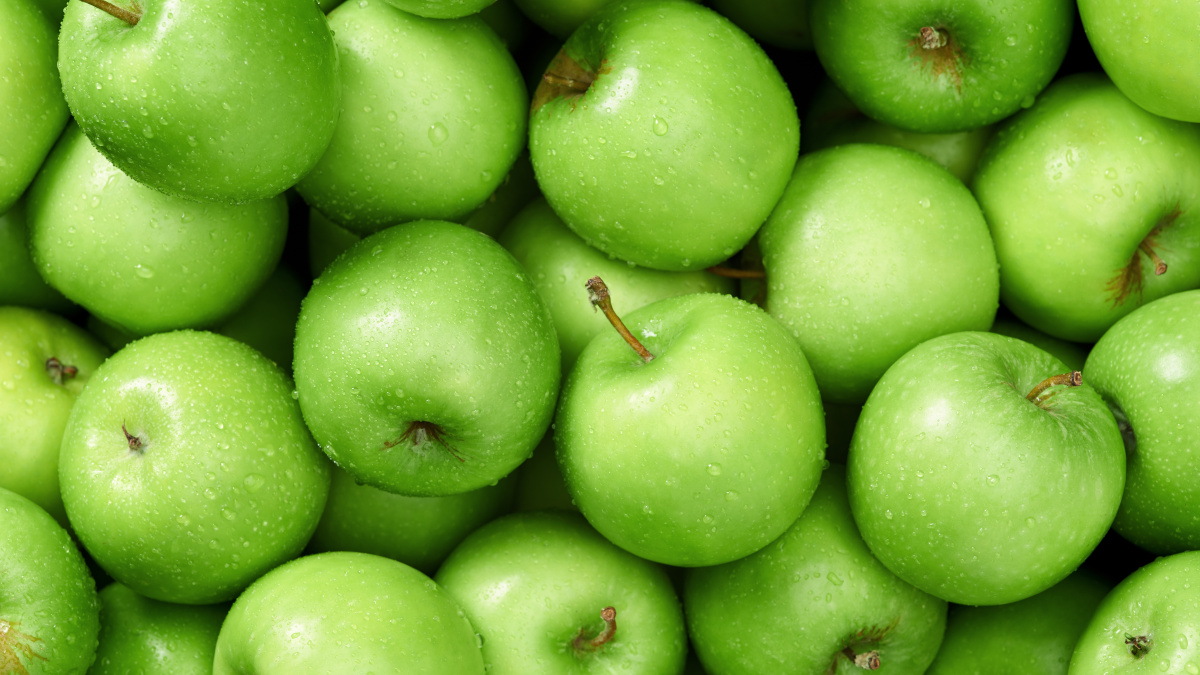 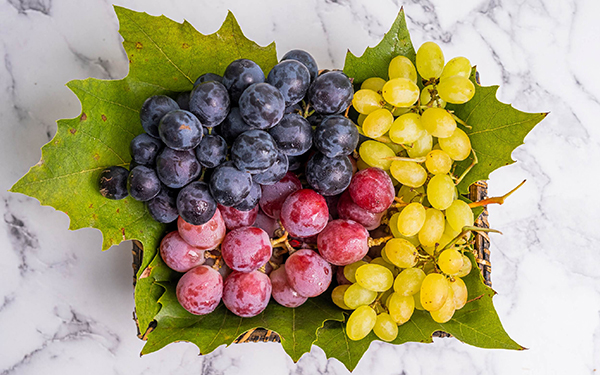 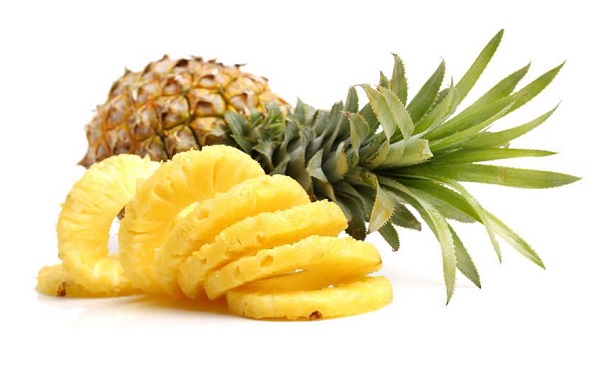 Carlos Sánchez
Suplementación alimentaria diaria
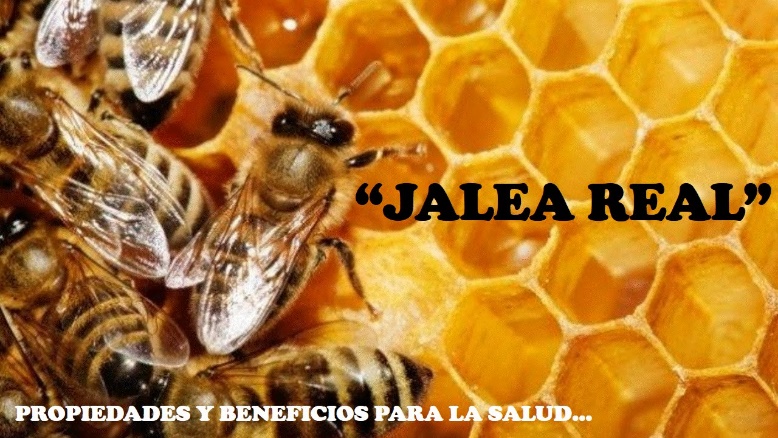 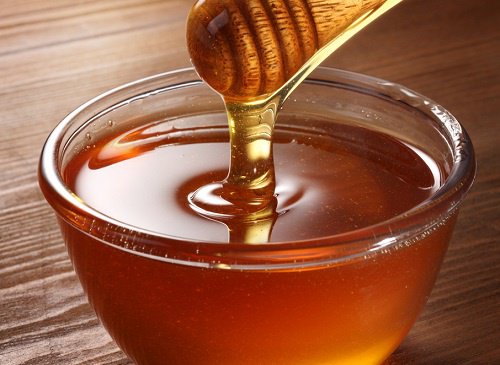 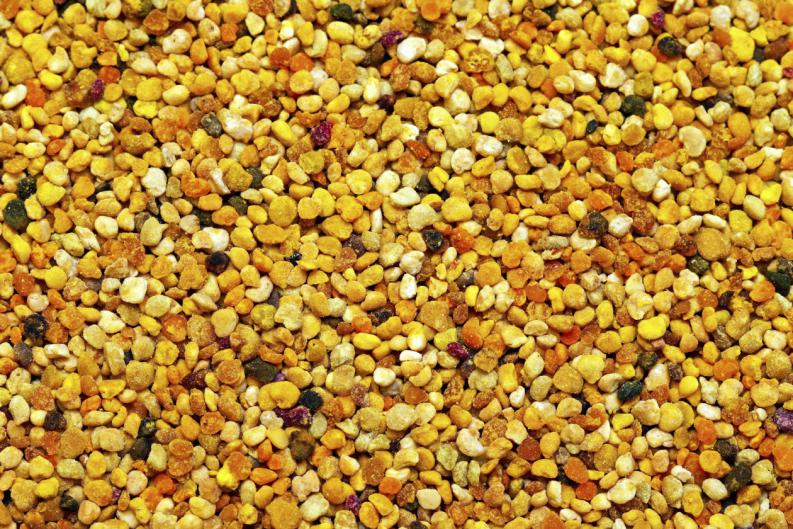 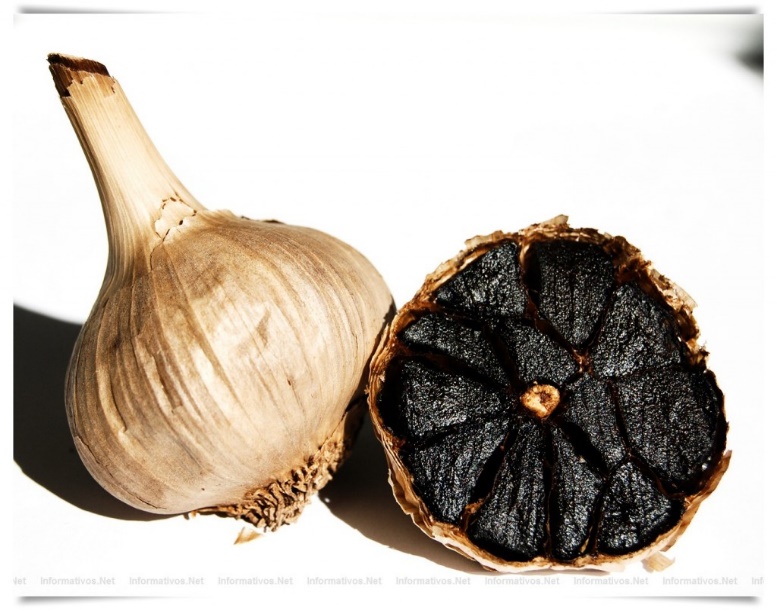 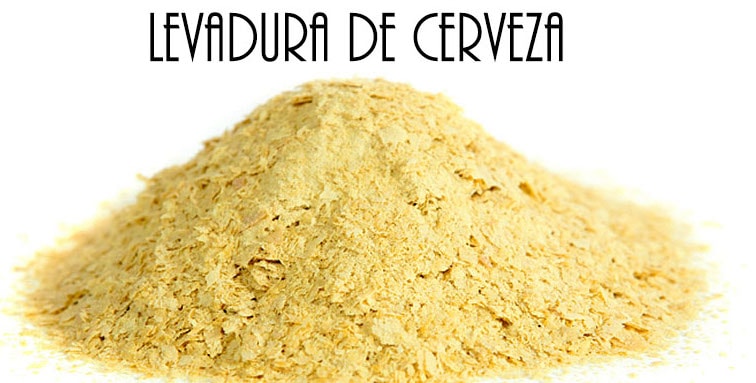 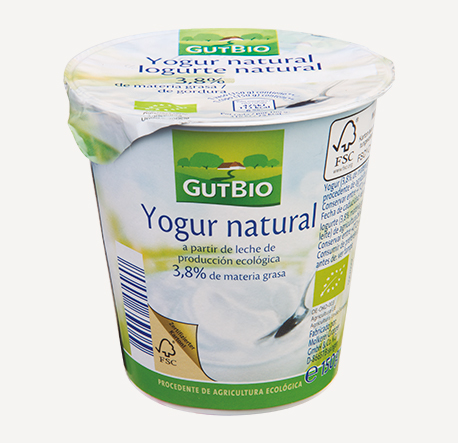 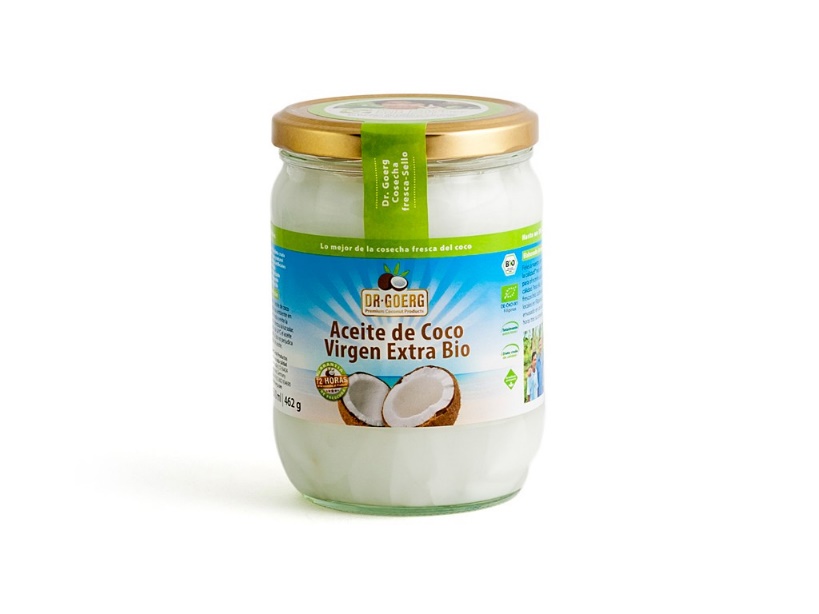 Carlos Sánchez
Suplementos Nutricionales Básicos.
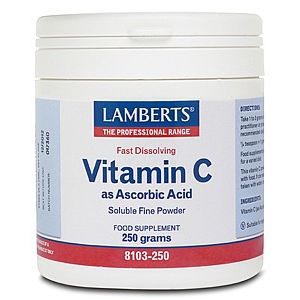 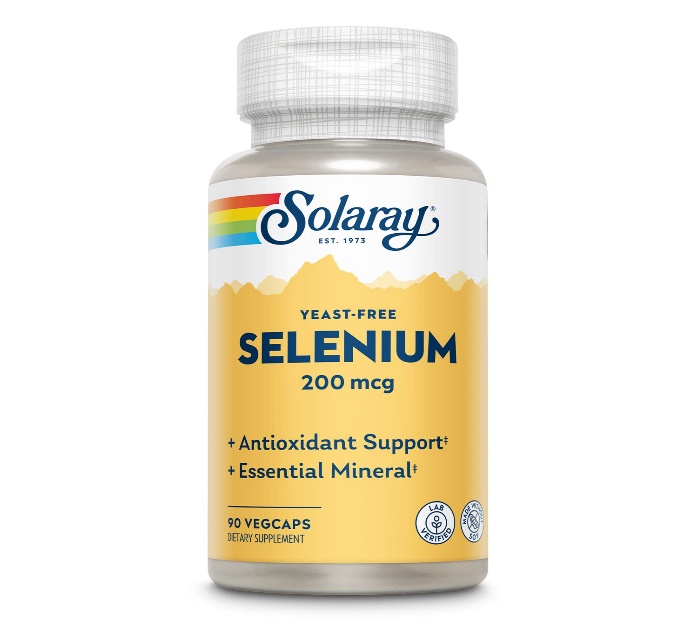 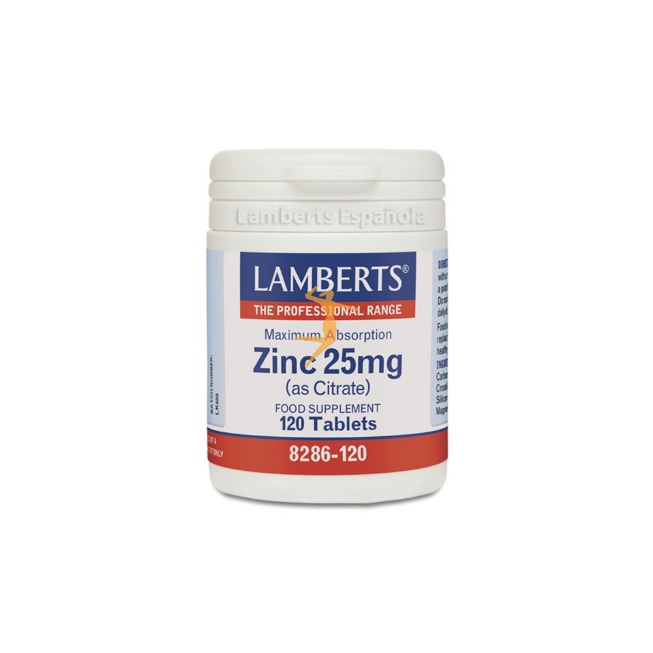 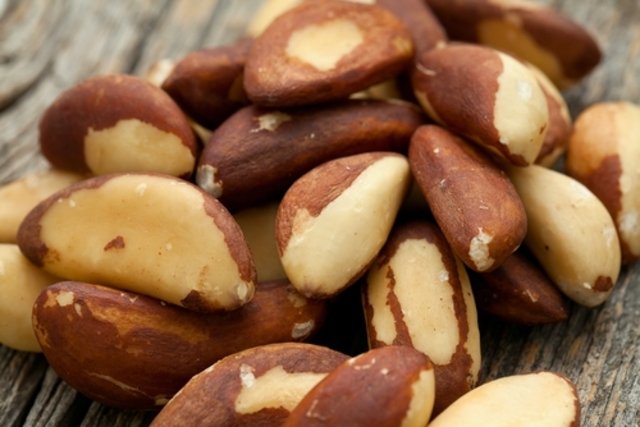 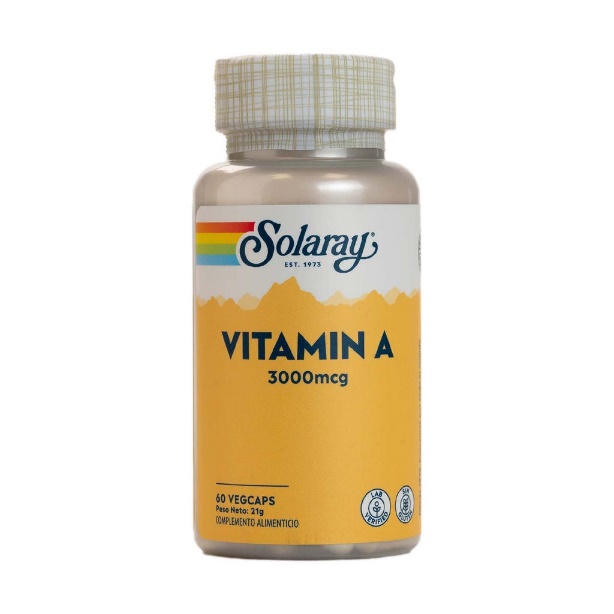 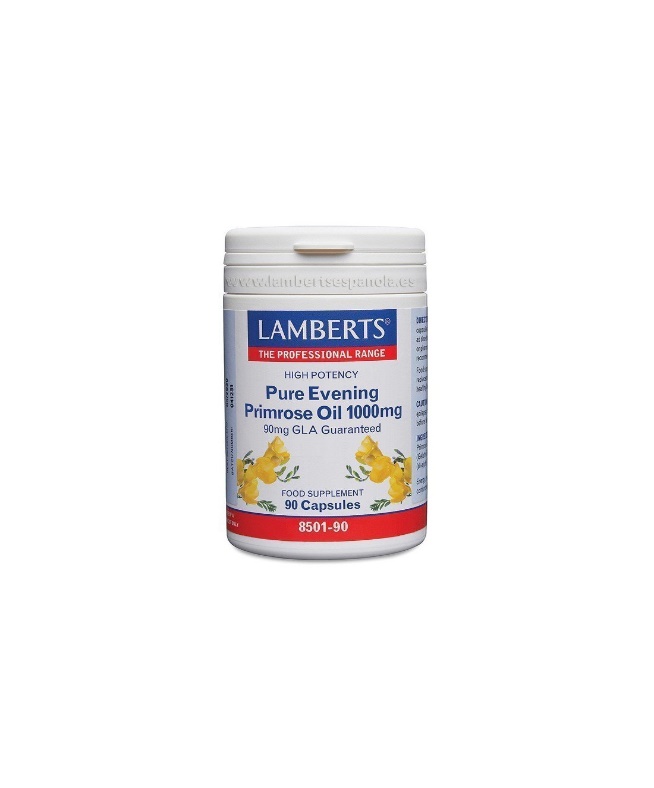 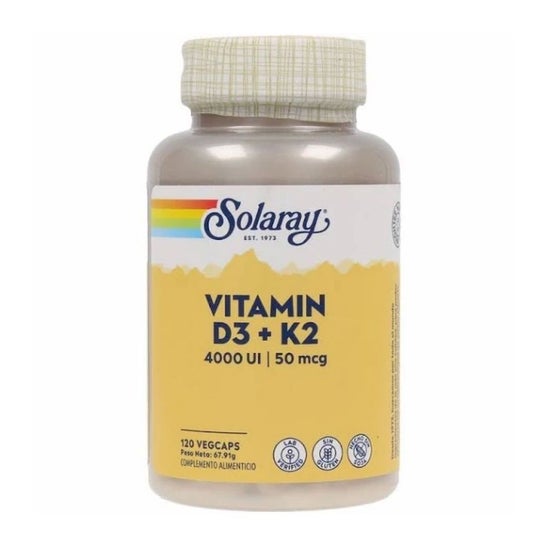 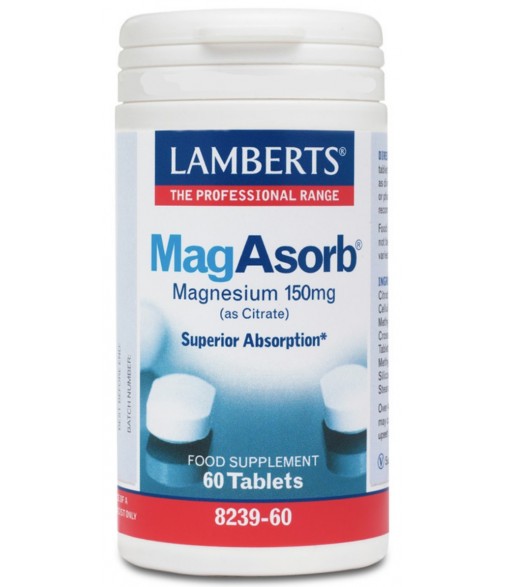 Carlos Sánchez
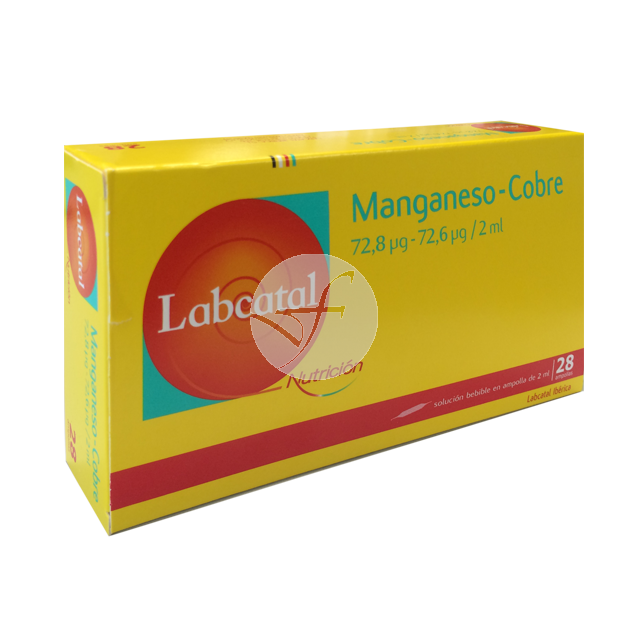 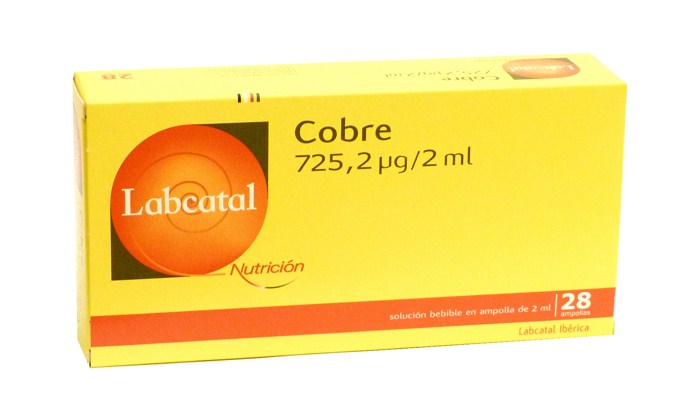 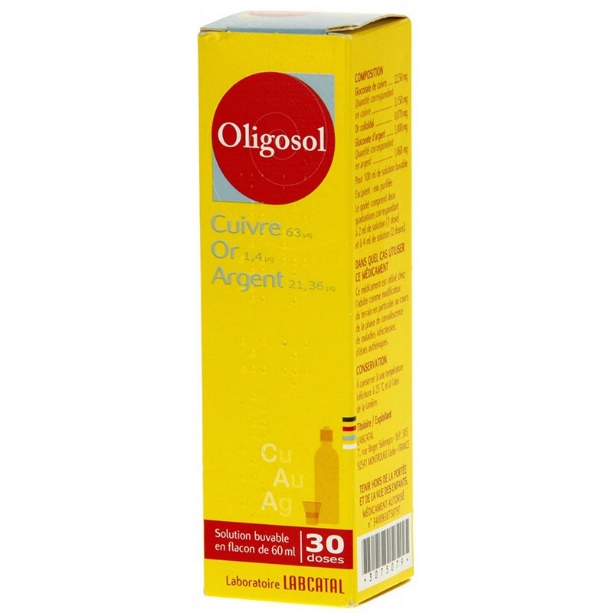 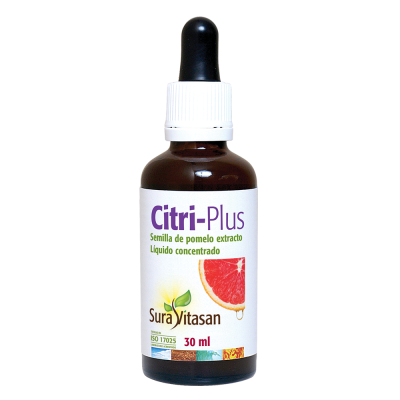 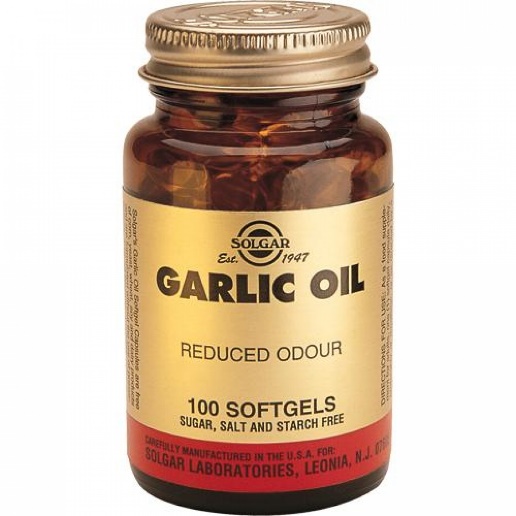 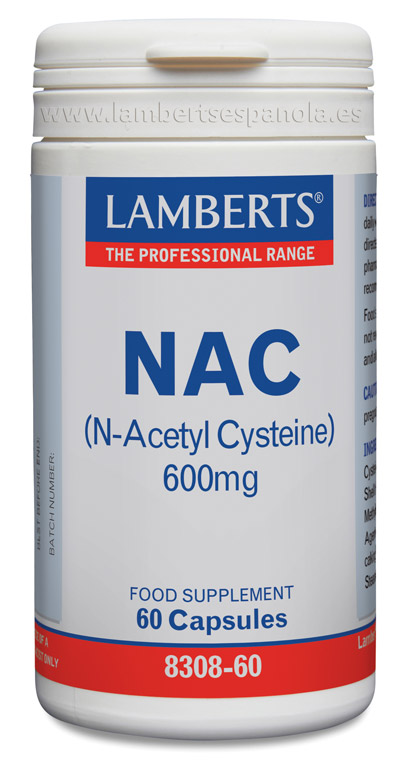 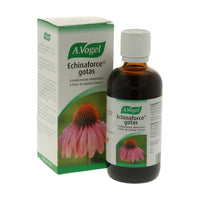 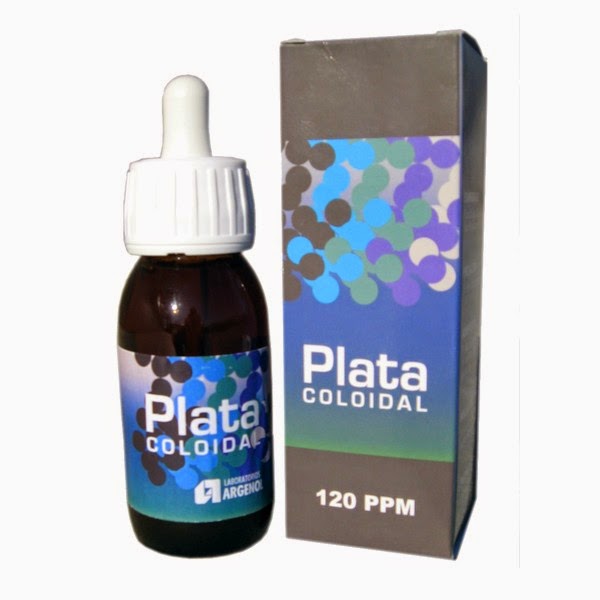 Carlos Sánchez
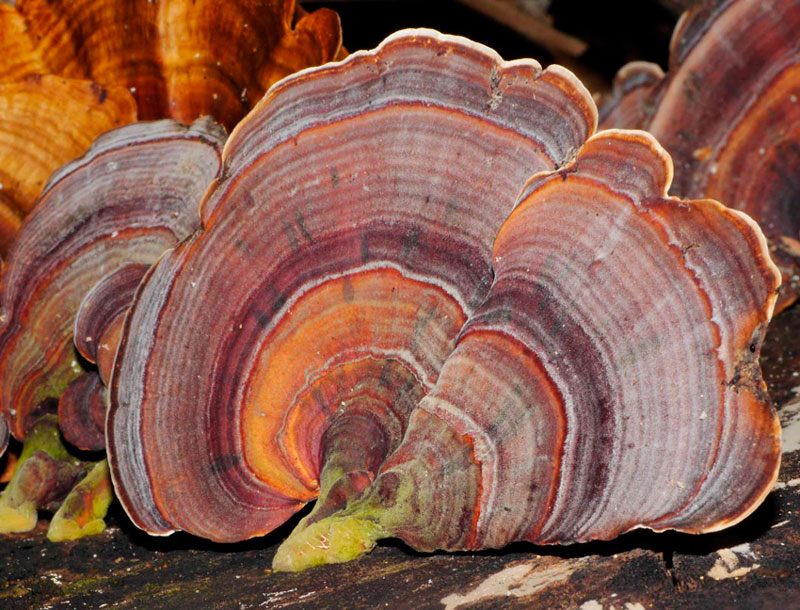 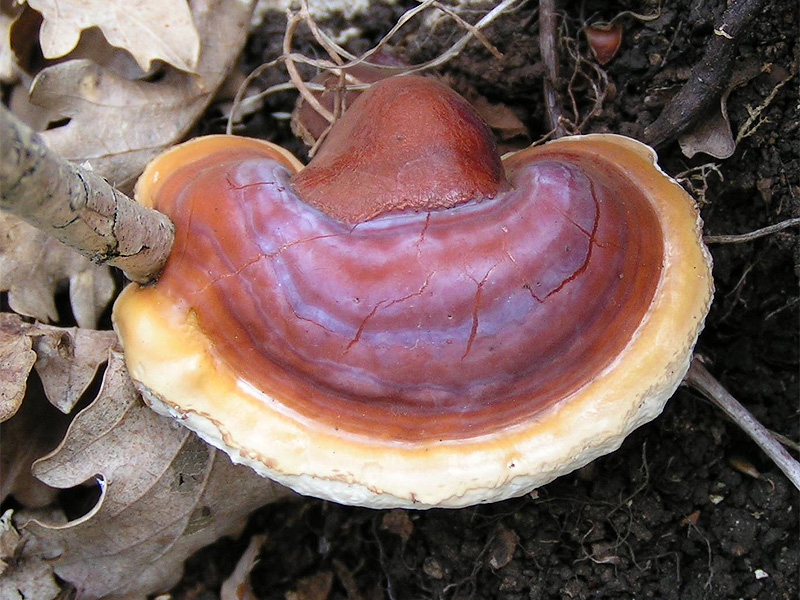 Cola de pavo, Trametes versicolor, Coriolus, el hongo arcoiris
Ganoderma lucidumREISHI
Carlos Sánchez
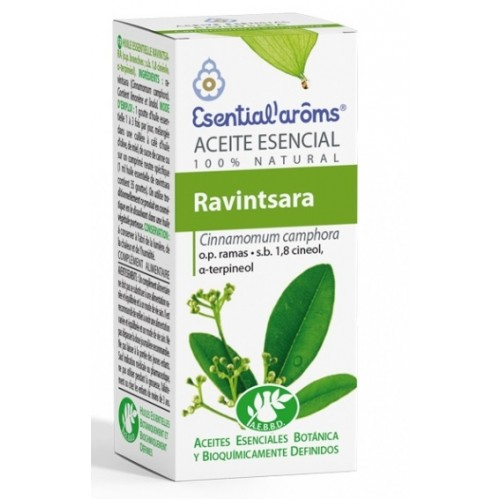 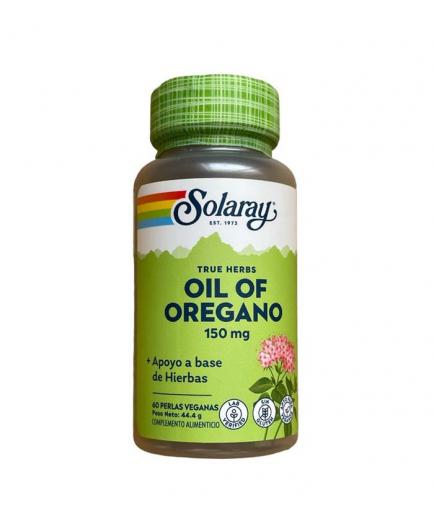 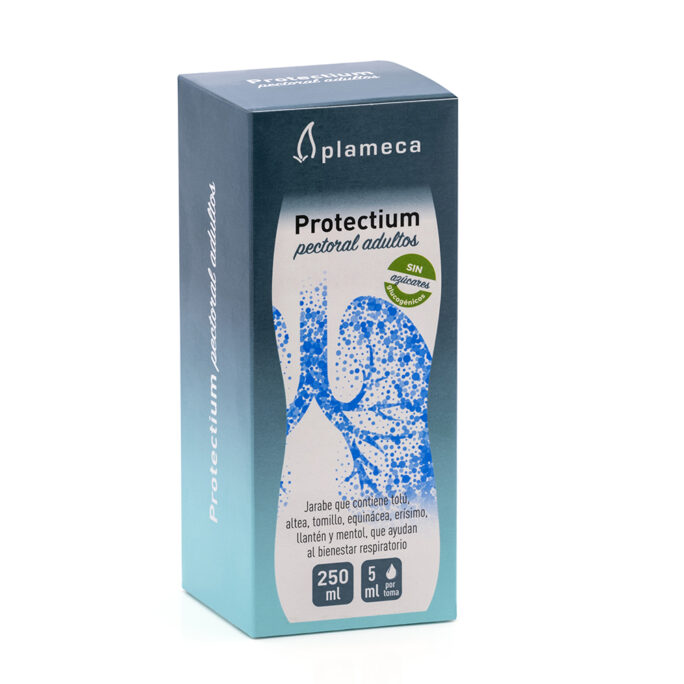 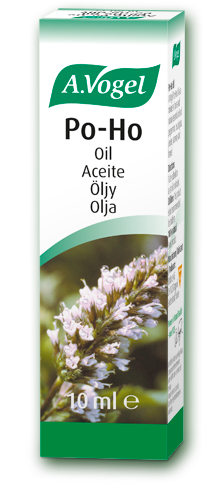 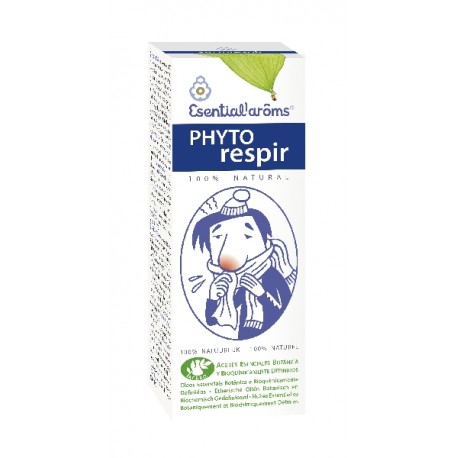 Carlos Sánchez
Infusiones
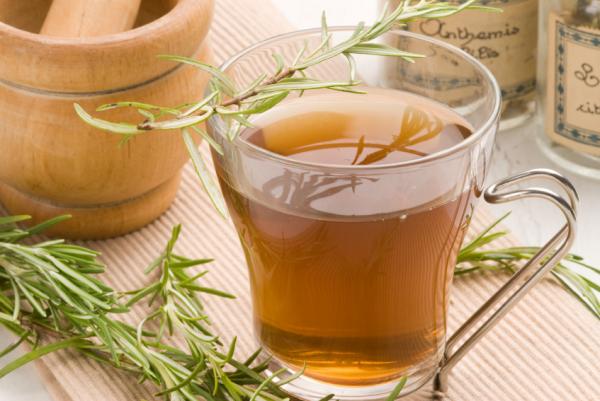 Jengibre

Canela

Pimienta negra

Cardamomo

Artemisia Annua
 
Uña de gato

Melisa

Astragalus
Tomillo  
Romeo
Anís Estrellado
Malva 
Hinojo 
Orégano
Sauco
Regaliz
Manzanilla
Poleo Menta
Agrimonia
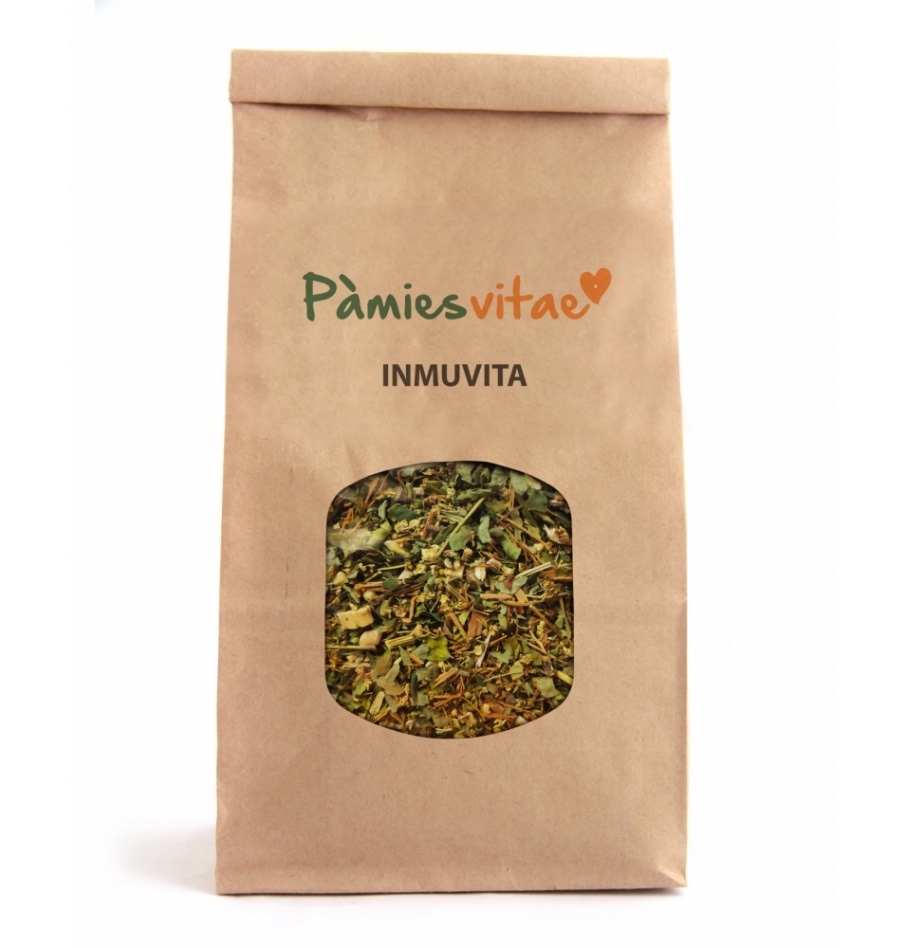 Carlos Sánchez
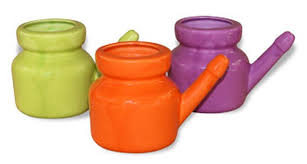 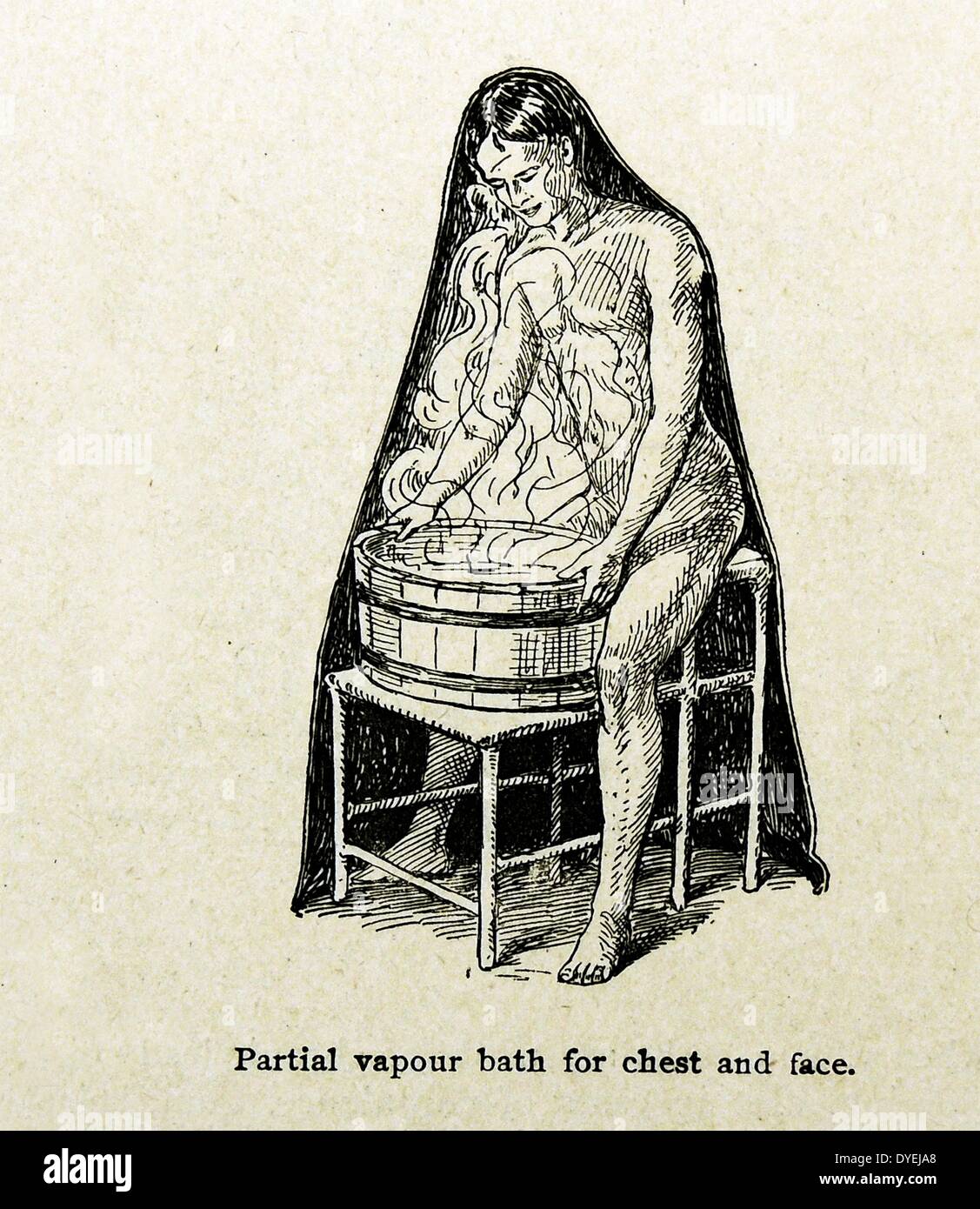 )
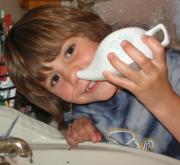 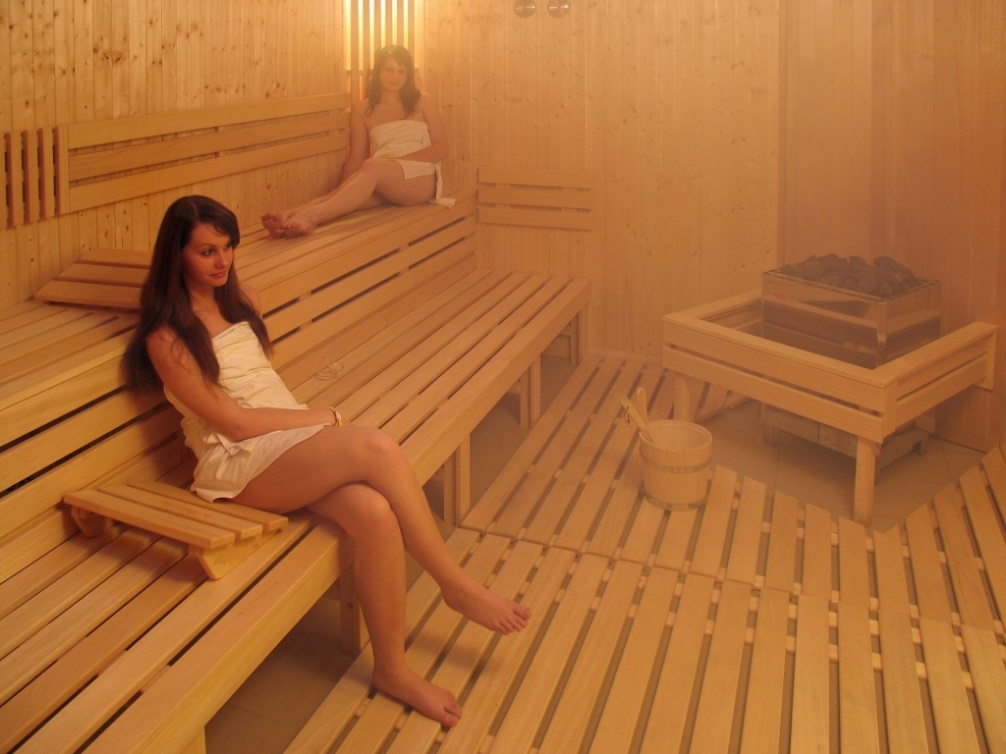 Carlos Sánchez
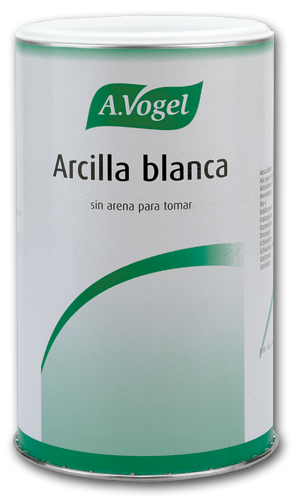 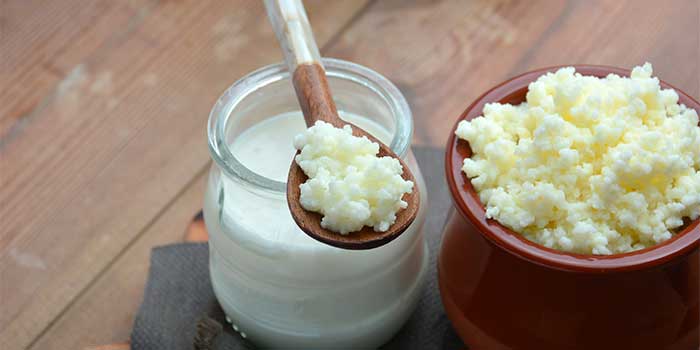 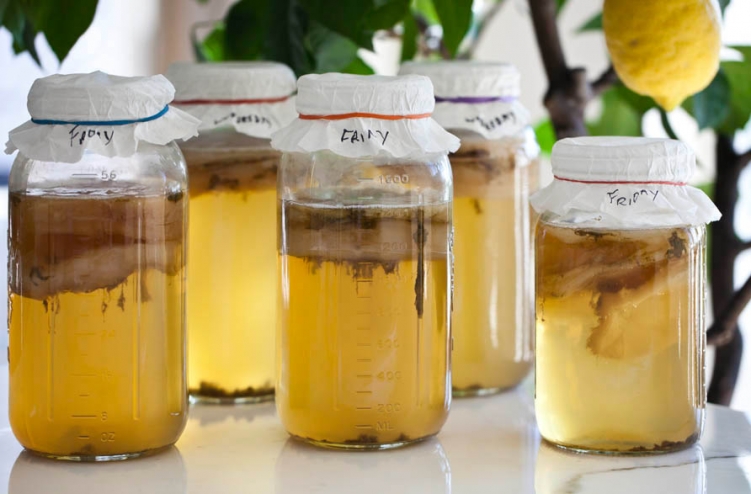 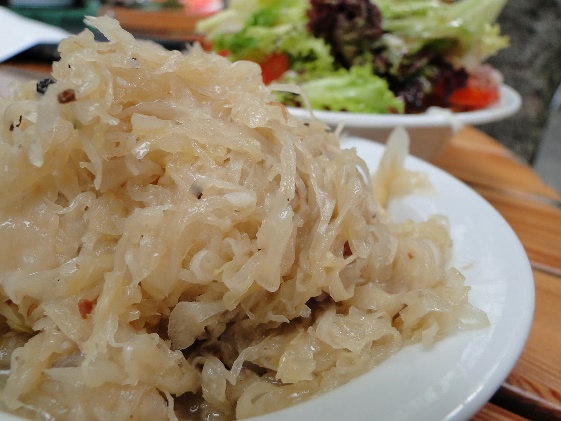 Carlos Sánchez
HOMEOPATÍA La homeopatía es eficaz en muchas de estas patologías, con la ventaja añadida de presentar una alta seguridad, eficacia y tolerabilidad.
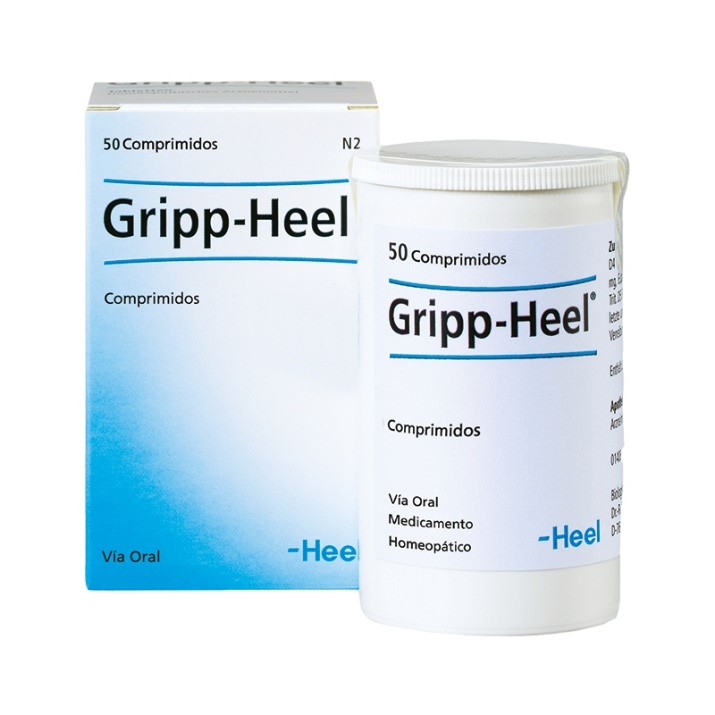 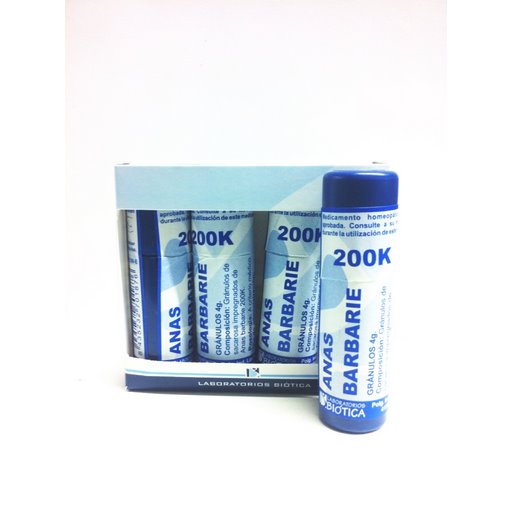 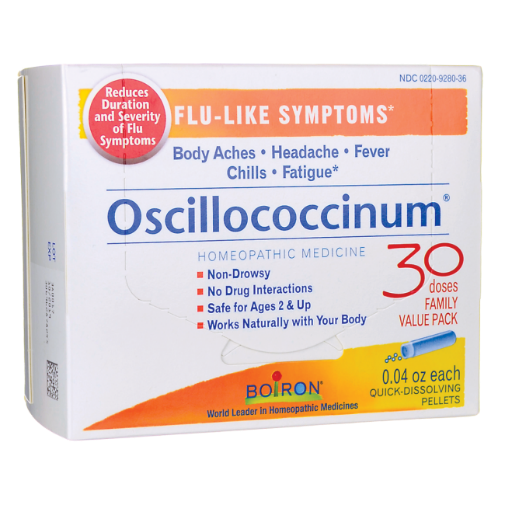 Carlos Sánchez
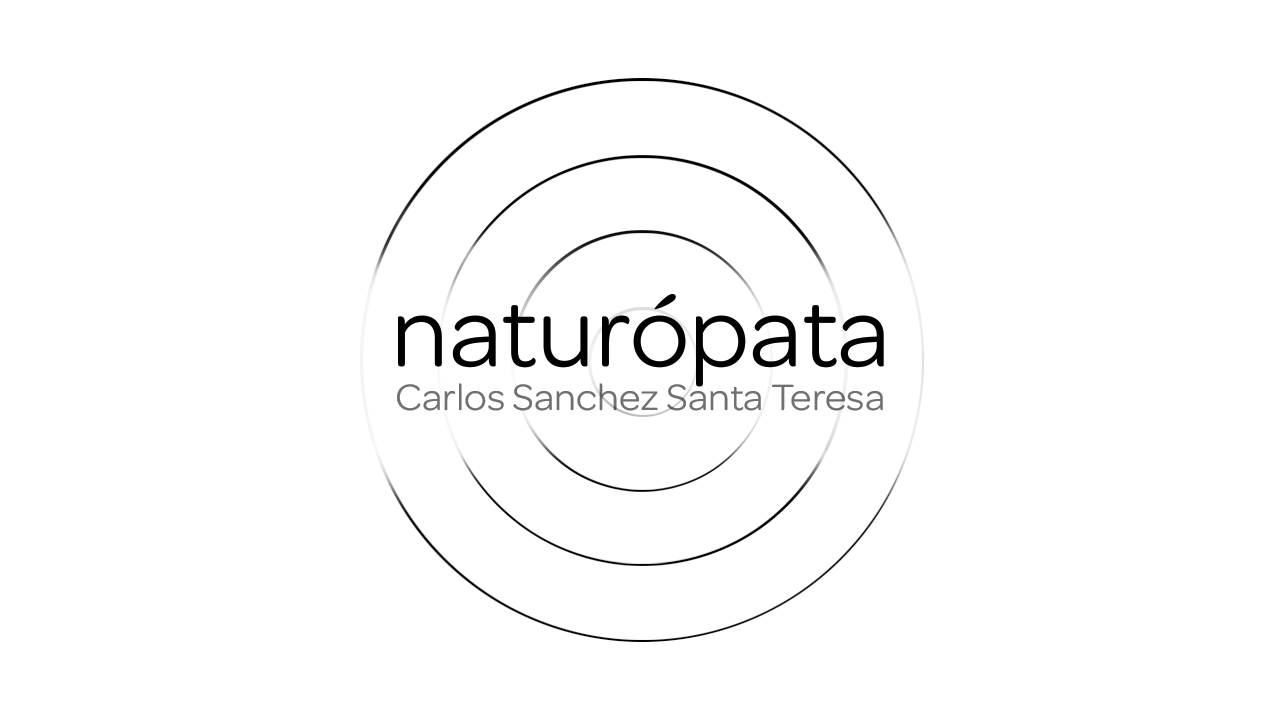 www.naturopataenergetico.com
www.naturopataenergetico.com
Carlos Sánchez